ΕΠΕΜΒΑΣΕΙΣ ΕΞΟΙΚΟΝΟΜΗΣΗΣ ΕΝΕΡΓΕΙΑΣ ΣΕ ΣΥΣΤΗΜΑΤΑ ΜΕΤΡΟ
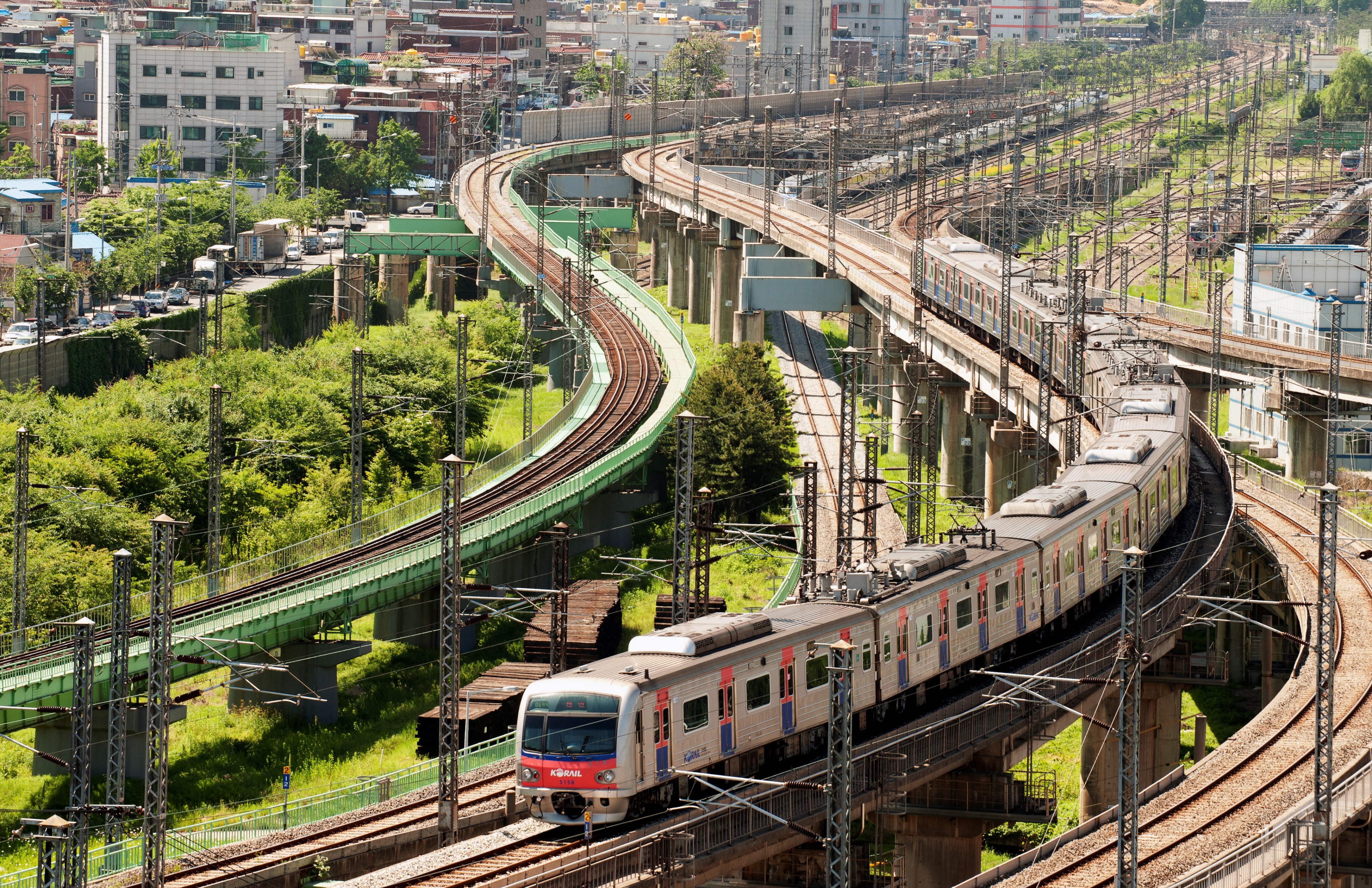 BΙΩΣΙΜΕΣ ΥΠΟΔΟΜΕΣ ΜΕΤΑΦΟΡΩΝ
Ελευθέριος Γιαπιτζάκης
Δεκέμβριος, 2021
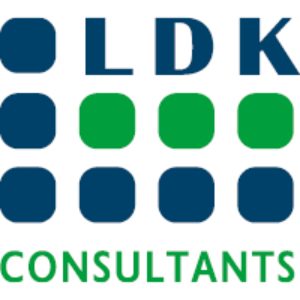 Σιδηροδρομικά Συστήματα Μετρό:
Στην Ελλάδα περιλαμβάνουν την γραμμή-1 (πρώην ΗΣΑΠ), γραμμές 2,3 με τις επεκτάσεις τους, μελλοντικά την γραμμή-4 καθώς και το Μετρό Θεσσαλονίκης.
Εφαρμογή Επεμβάσεων και σε Δίκτυα ΤΡΑΜ
Κατηγορίες Επεμβάσεων Βιωσιμότητας:
Α. Επεμβάσεις στις Κτιριακές Υποδομές
Σταθμοί
Επιβίβασης/αποβίβασης
Βελτίωση κελύφους για ελαχιστοποίηση απωλειών βάσει των τελευταίων ευρωπαϊκών προτύπων
Επιλογή εξοπλισμού με γνώμονα την ενεργειακή απόδοση
Κτίρια Εξυπηρέτησης
κοινού
Έλεγχος Η/Μ εγκαταστάσεων μέσω προηγμένων Συστημάτων Ενεργειακής Διαχείρισης Κτιρίων
Βοηθητικά Κτίρια
Β. Επεμβάσεις Στους Συρμούς
Άνω του 15% της συνολικής κατανάλωσης του Συρμού αναλογεί στον Κλιματισμό και Φωτισμό του οχήματος
Αναβάθμιση Μηχανημάτων Κλιματισμού
Αλλαγή Φωτιστικών σε τύπου LED
Βελτιώσεις στο κέλυφος του οχήματος
Γ. Επεμβάσεις στην Λειτουργία & Συντήρηση
Δ. Επεμβάσεις για την Ανάκτηση Ενέργειας
Ευχαριστώ για την προσοχή σας
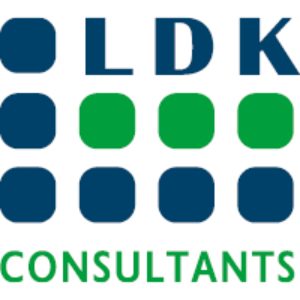